Munna   Bhai   M. B. A@  ITM – KhargharDec 2012
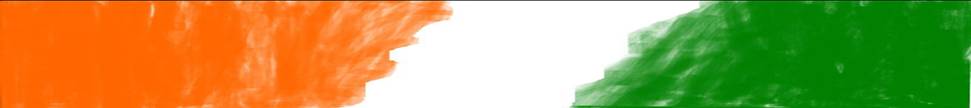 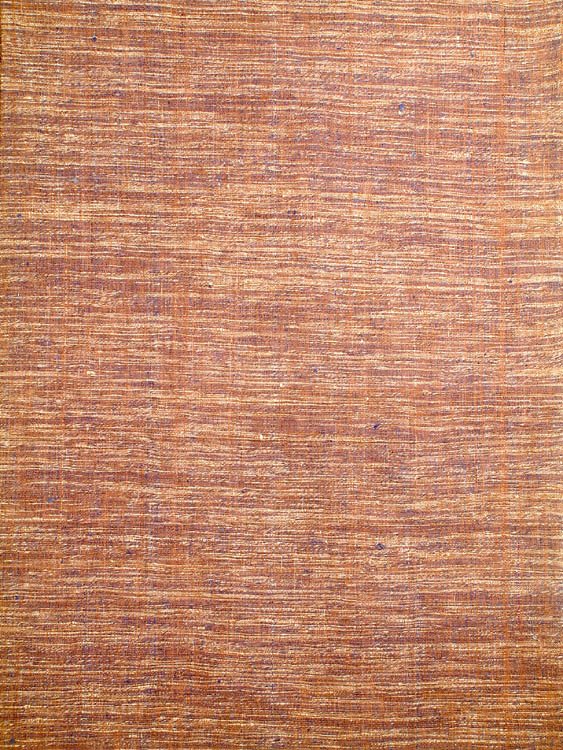 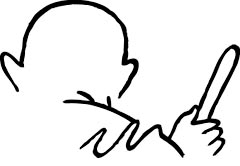 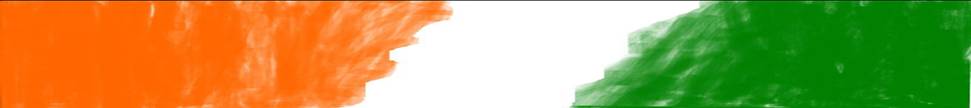 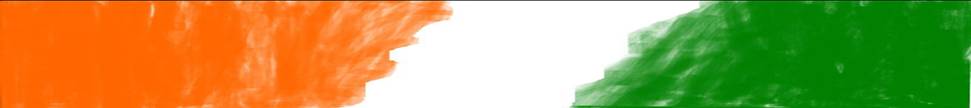 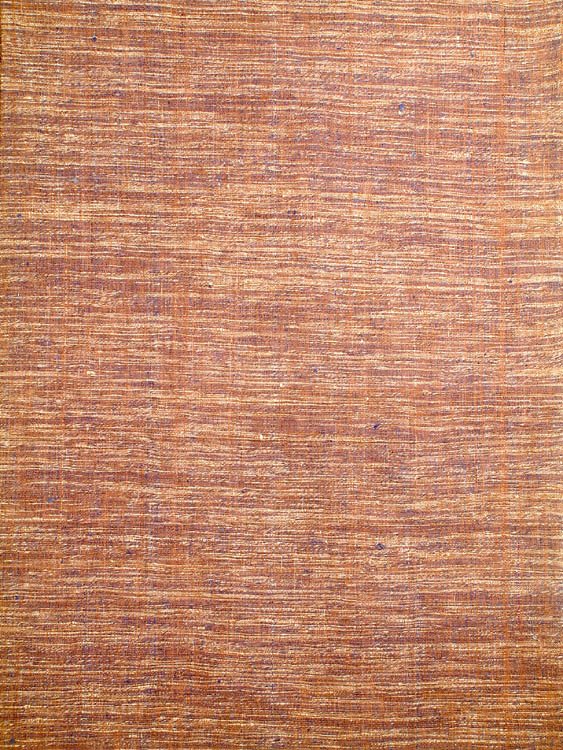 http://sej2010.p4pune.com/
Shanti  Eva  Jayate
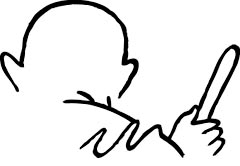 In Association with
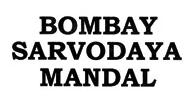 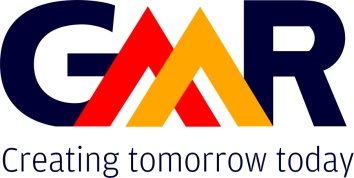 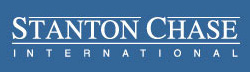 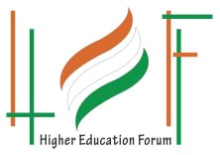 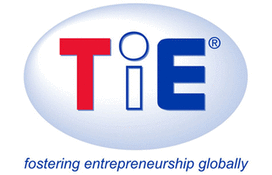 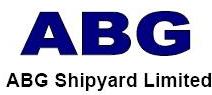 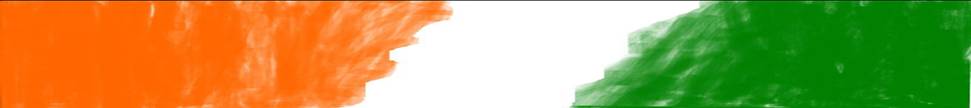 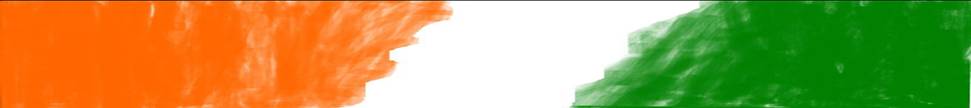 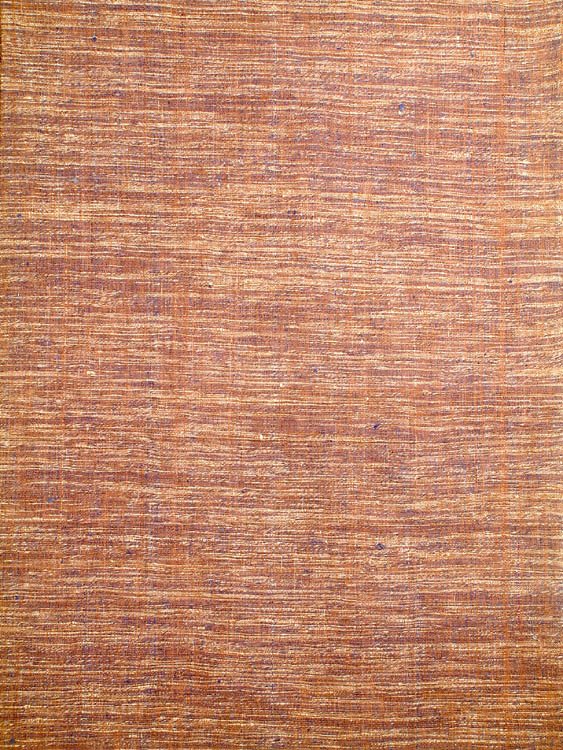 Munna   Bhai   M. B. A
What the  Program is all about ? 
	
ITM students campaign Gandhi autobiography copies in Mumbai Market
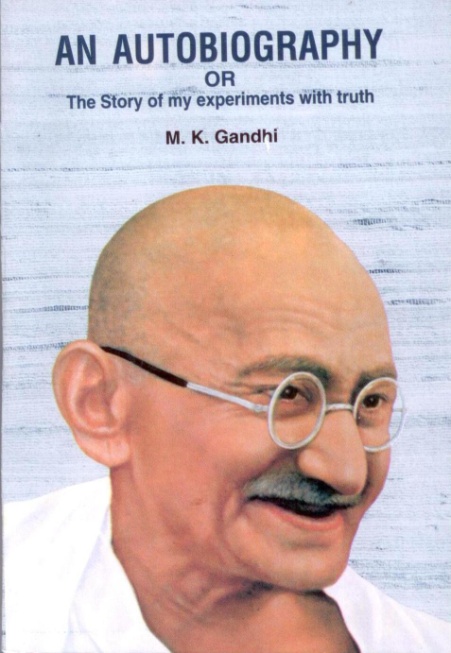 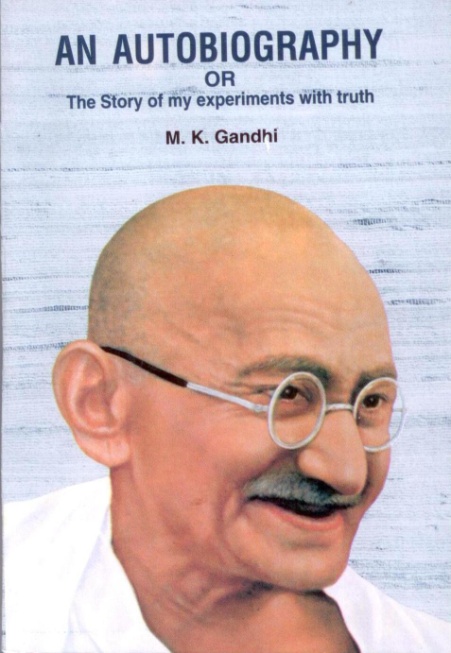 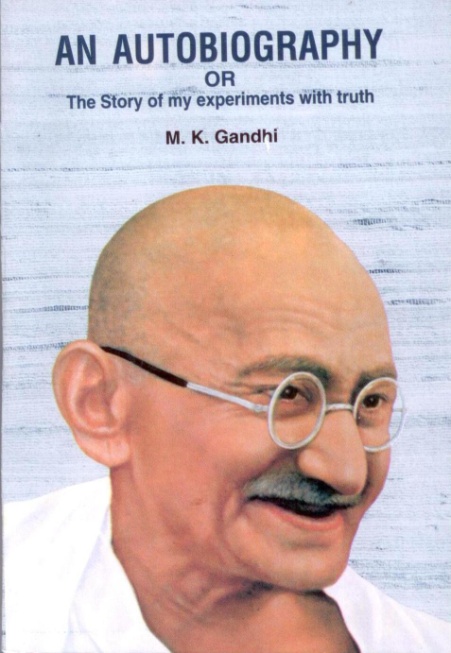 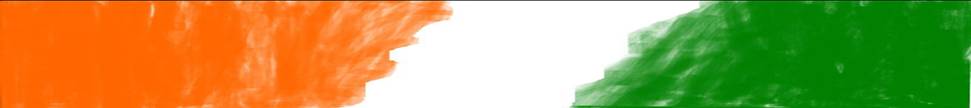 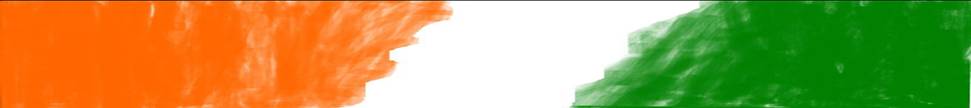 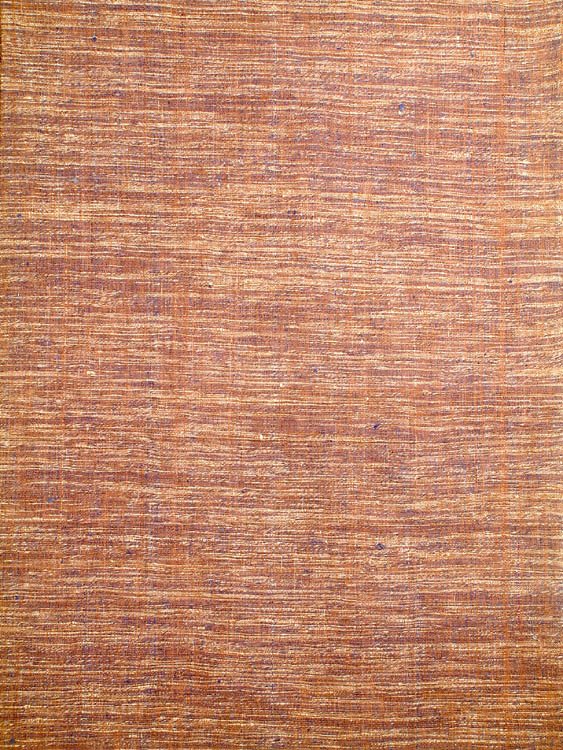 About  the Book-
My Experiments with Truth – By M K Gandhi
	
462 pages,  MRP Rs. 40 / -
Published  by Navjeevan Publishers, Ahmadabad
Supplied by  M / S.  Bombay Sarvodaya Mandal 
Considered to be the  Best Autobiography
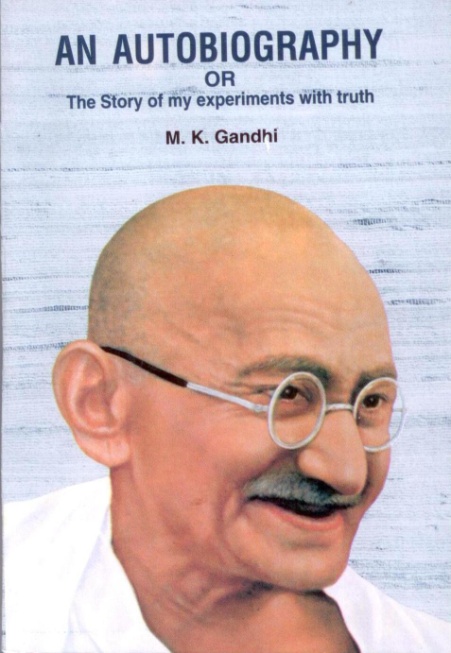 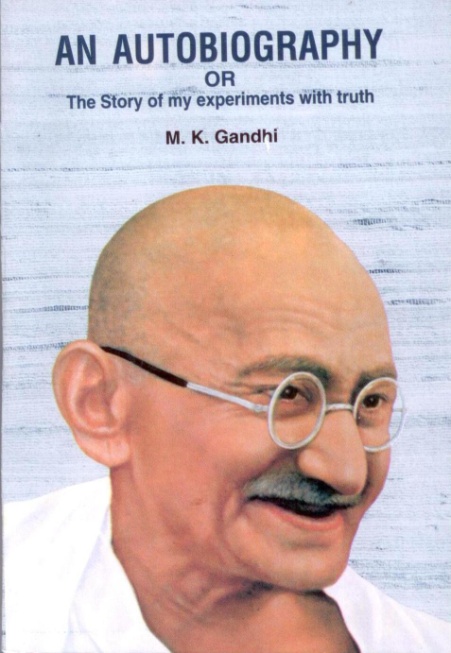 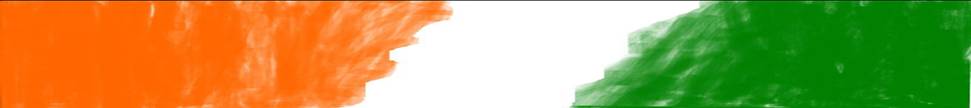 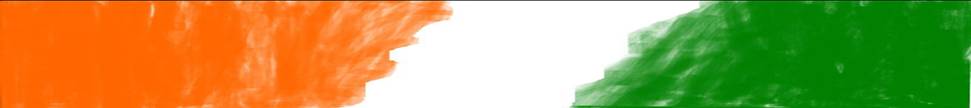 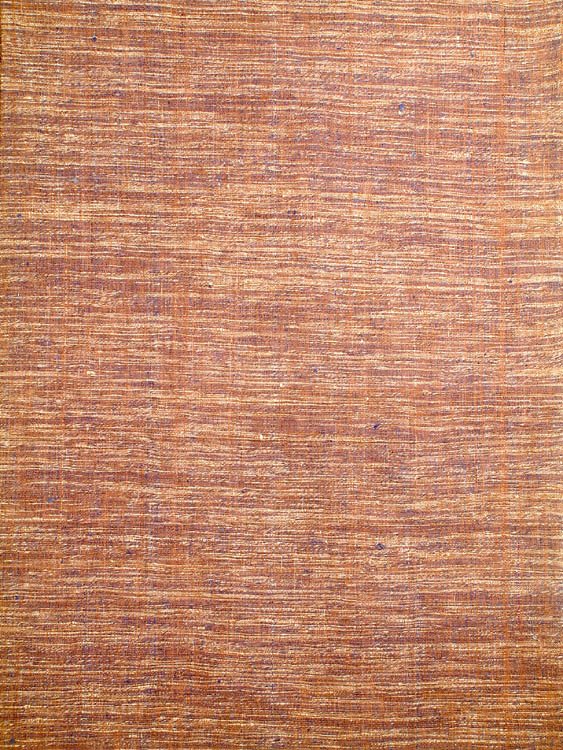 Munna   Bhai   M. B. A
Objectives of the program 
	
Learning MBA lessons  ( Marketing, Communication, Consumer behaviour, Leadership, Market research etc. ) through Munna   Bhai   M. B. A   the field experience   

Demonstrating ITM Brand to Mumbai Mandi 

Helping  Gandhian literature to  reach Mumbai citizens
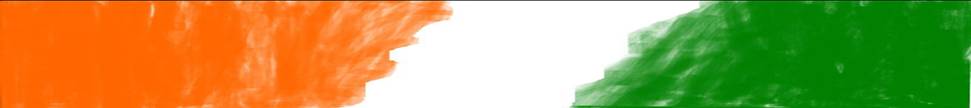 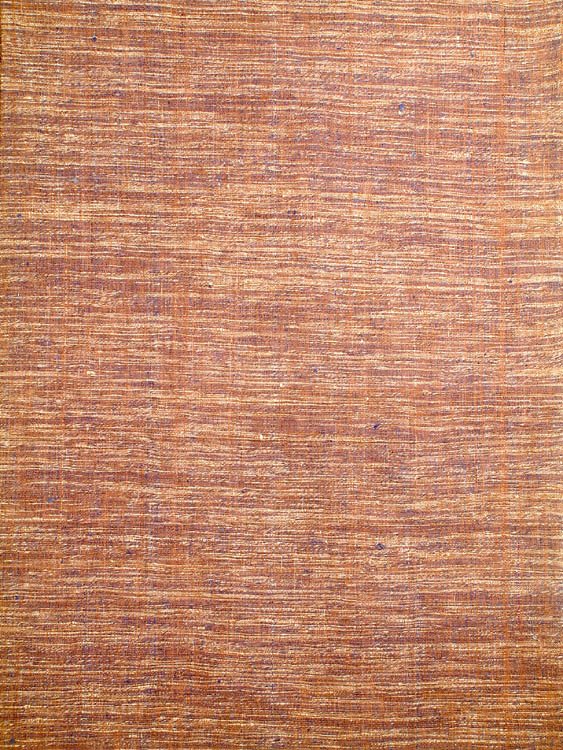 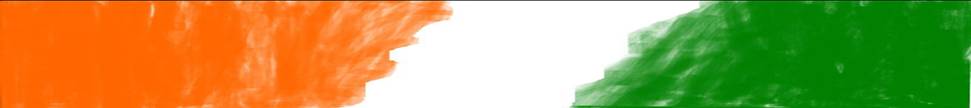 Munna   Bhai   M. B. A
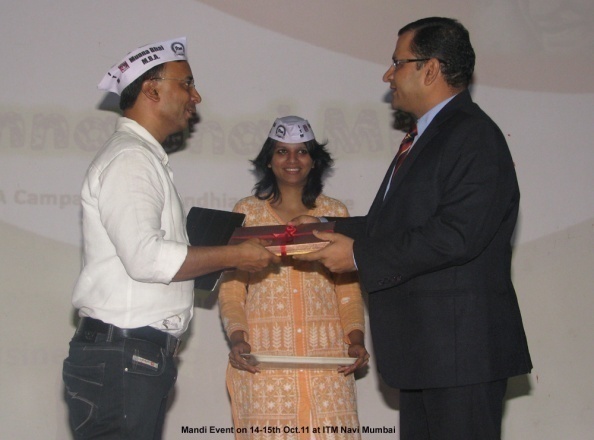 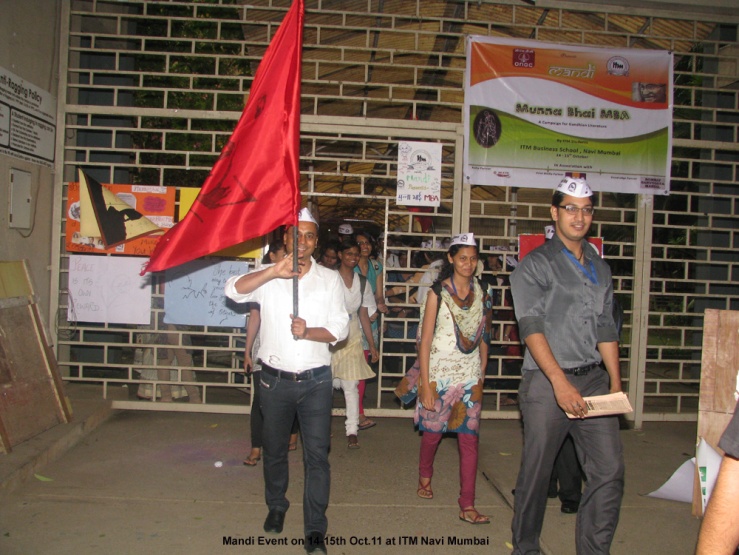 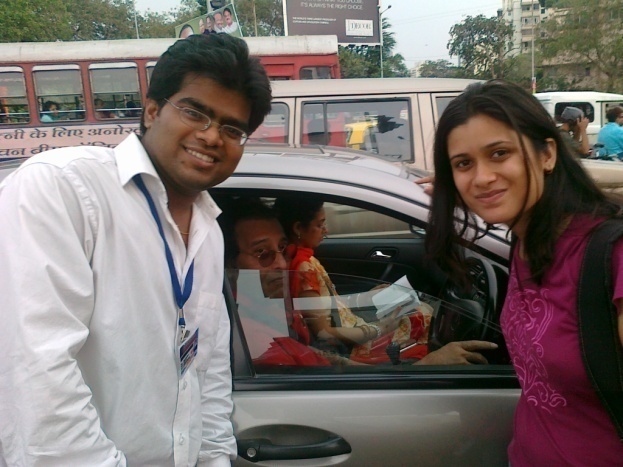 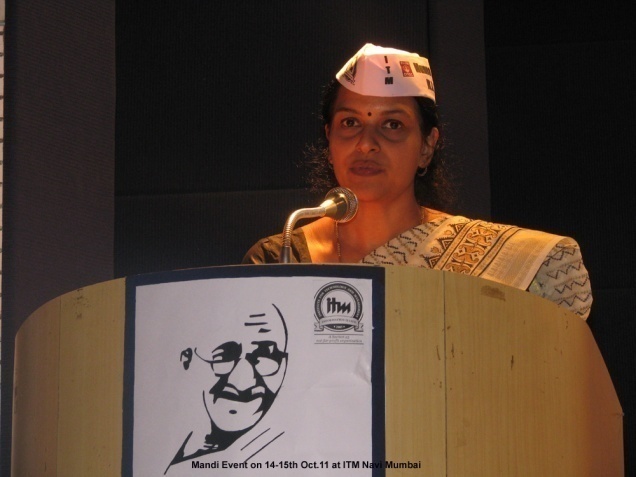 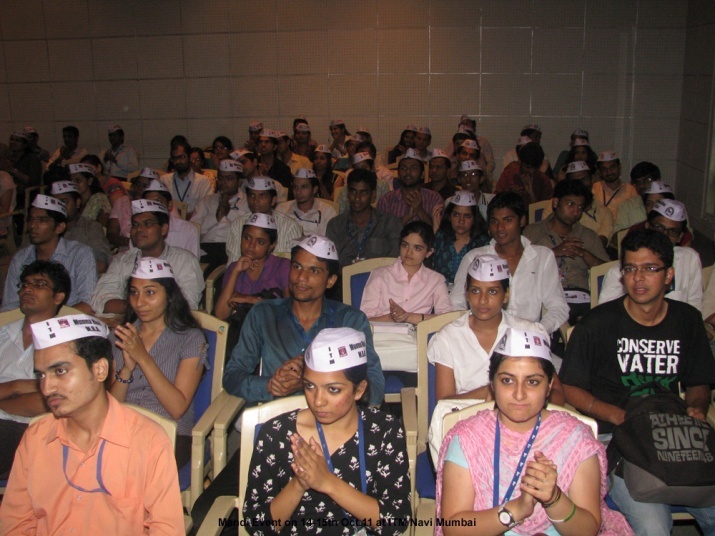 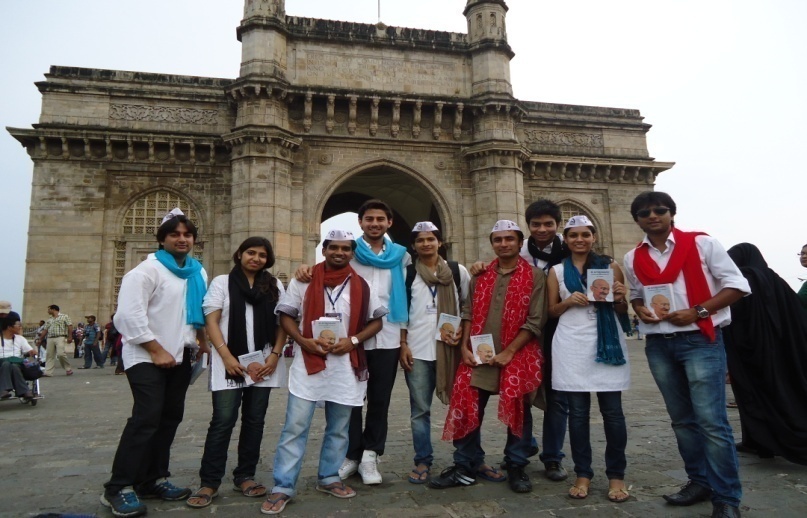 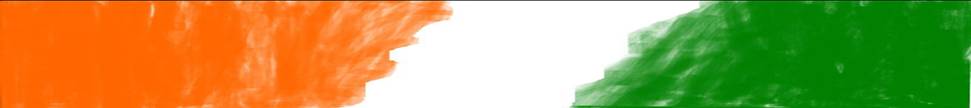 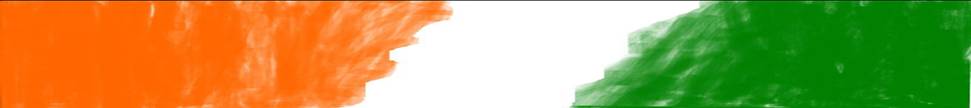 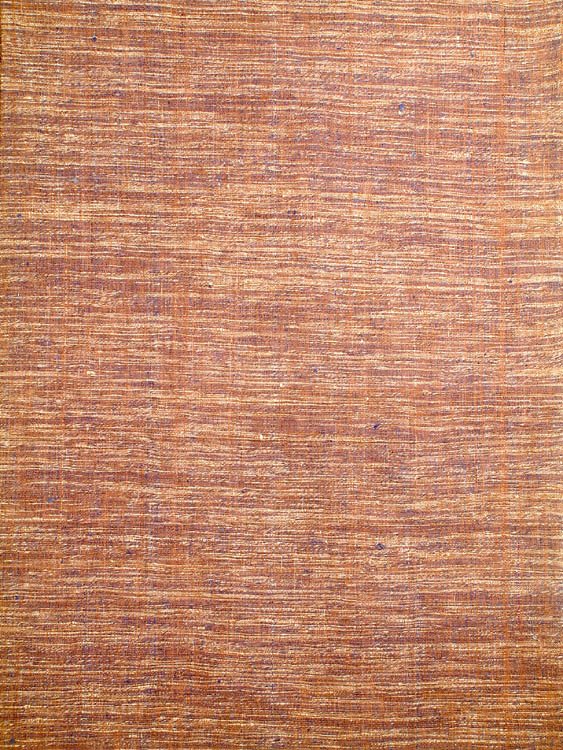 Milestones
30,000 copies are sold  
3,000 students participated 
Gandhi reached 200 companies
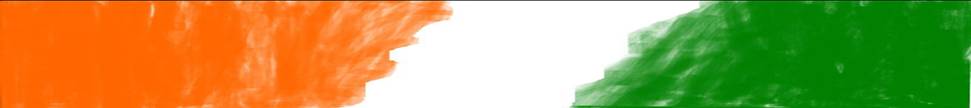 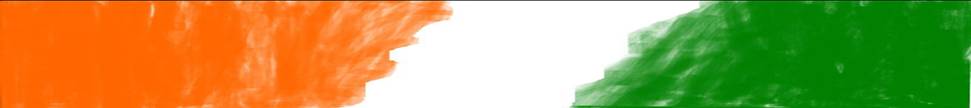 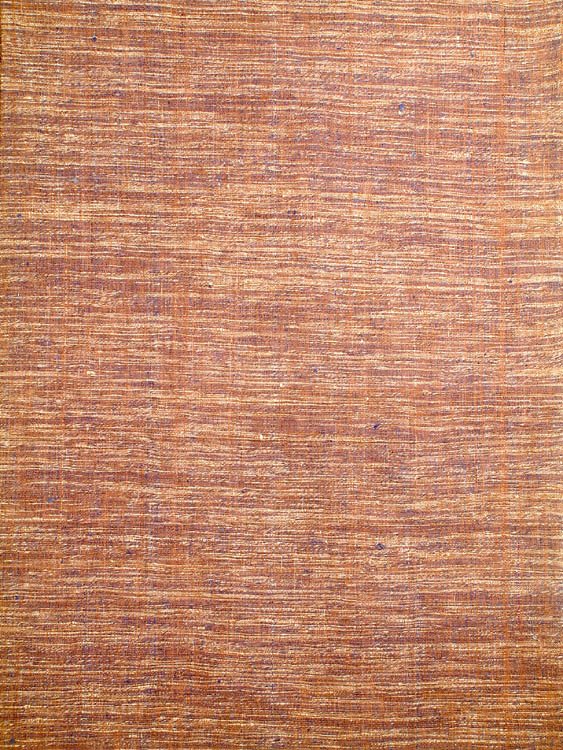 Testimonials
“A unique event. Keep up the good work” – An employee at Godrej

	“Best platform for student interaction with corporate” – An employee at Crisil

	“We need students to popularize the values which Gandhi stood by” – An employee at IOCL

	“Need more such activities. Thanks for involving us in this event” – An employee at Asian Paints

	“Gandhi needs to be popularized among the youth of this country. What better way than the youth themselves to uphold the values” – An employee at Mastek
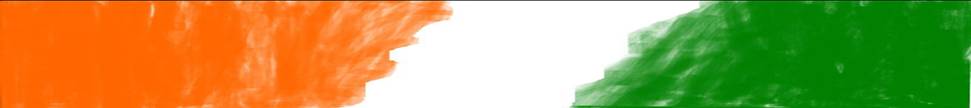 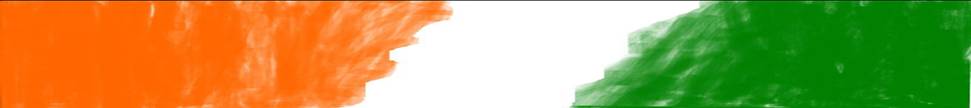 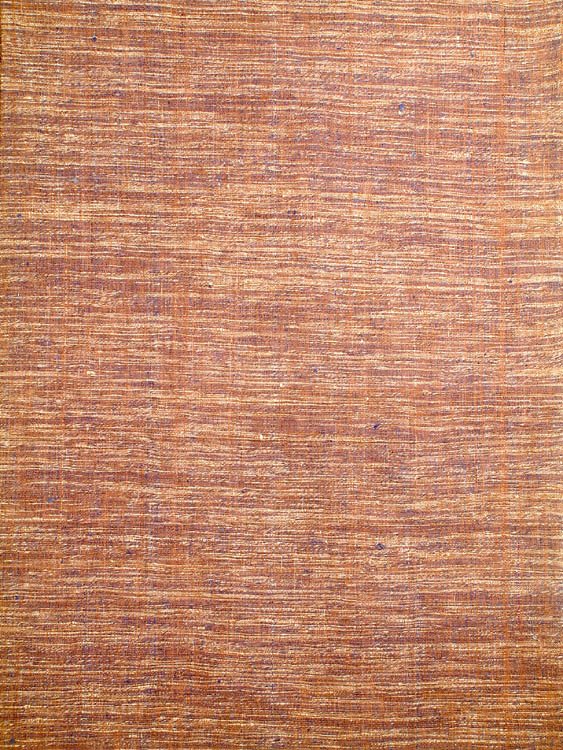 Media Coverage
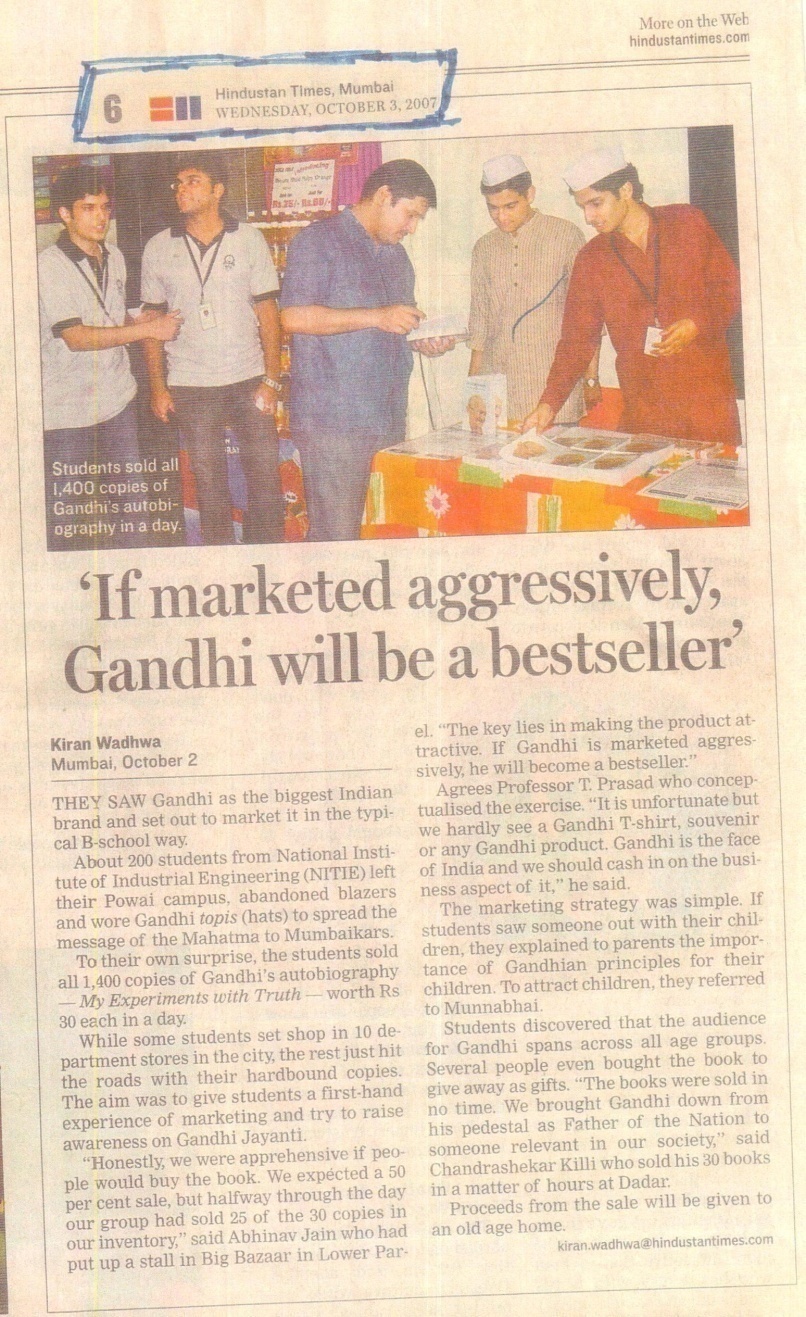 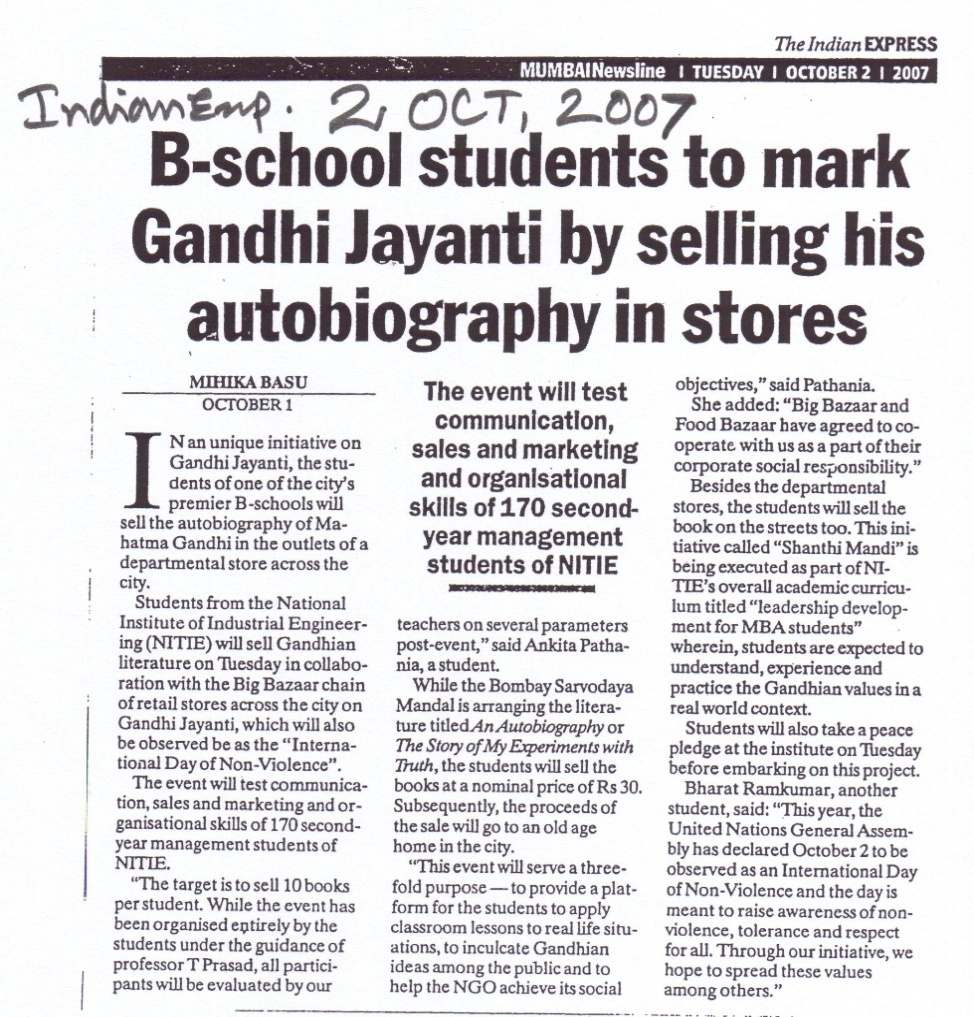 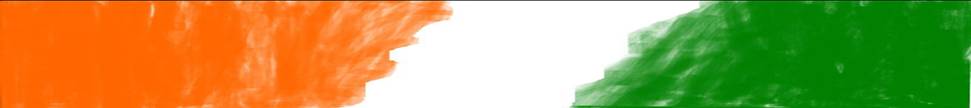 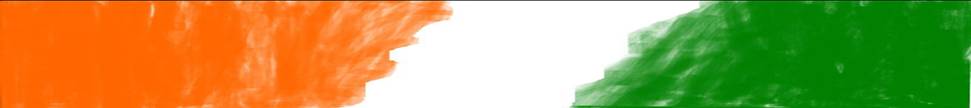 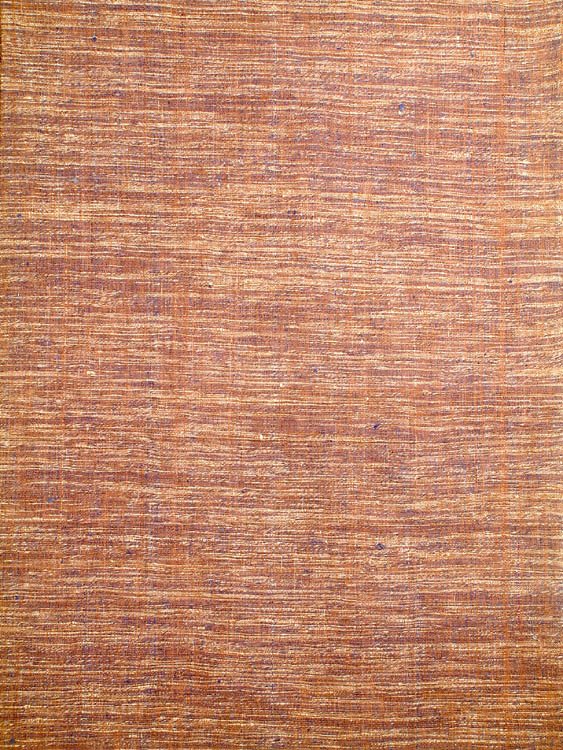 Munna   Bhai   M. B. A
Important things : 
	
Planning Inauguration event 
Industry guests & Glamour  guests
Media coverage – Print media , On line, Radio, YouTube promos, Blogs and Face book promos
Training inputs for the participants
Curricular learning:
     Face book pages,  Blogs writing,                       Self learning  Reports,  You Tube videos 
Closing of the ceremony 
Panel discussion on Gandhian Thoughts and Management
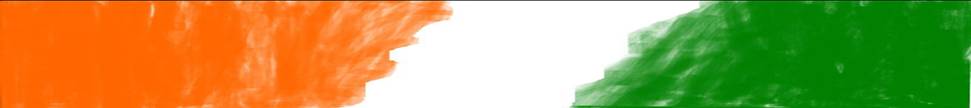 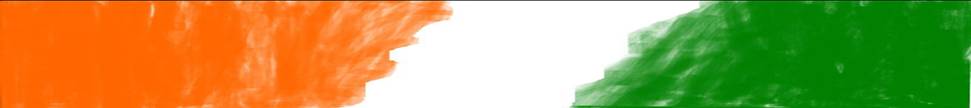 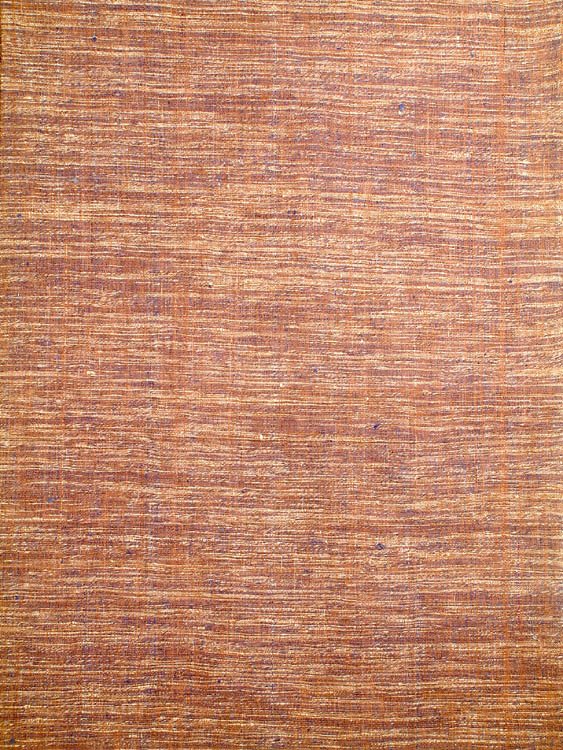 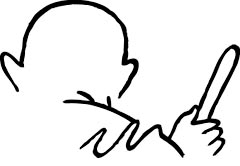 Thank you
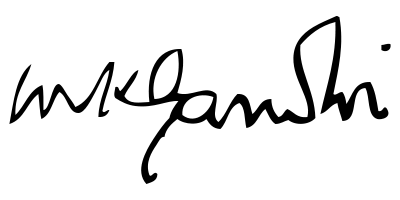 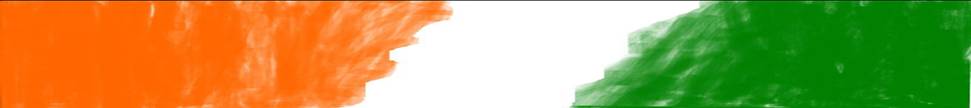